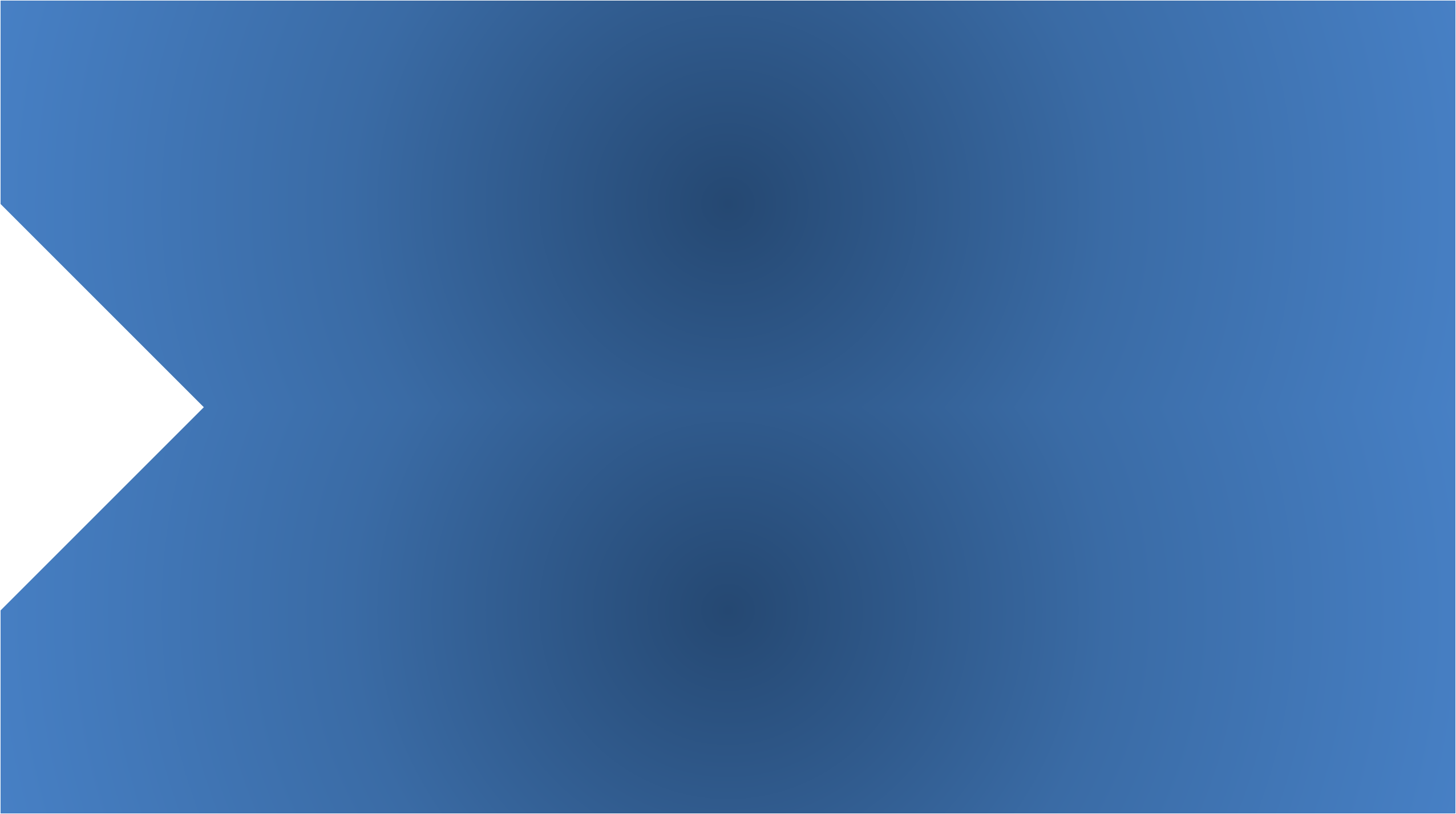 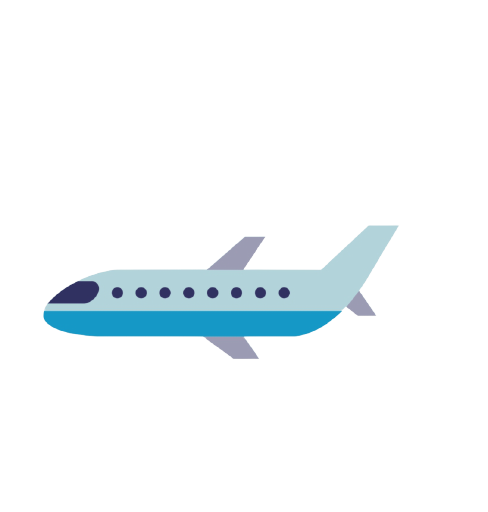 আজকের ক্লাসে সবাইকে স্বাগতম
আজকের ক্লাসে সবাইকে স্বাগতম
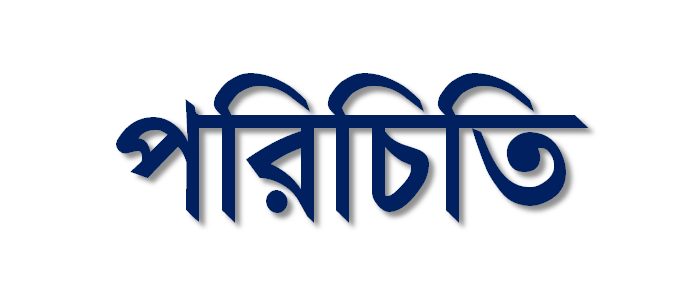 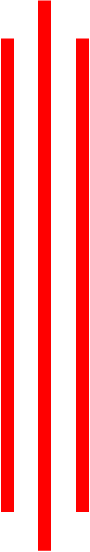 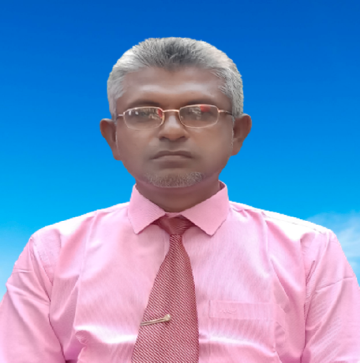 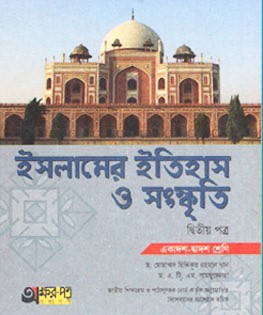 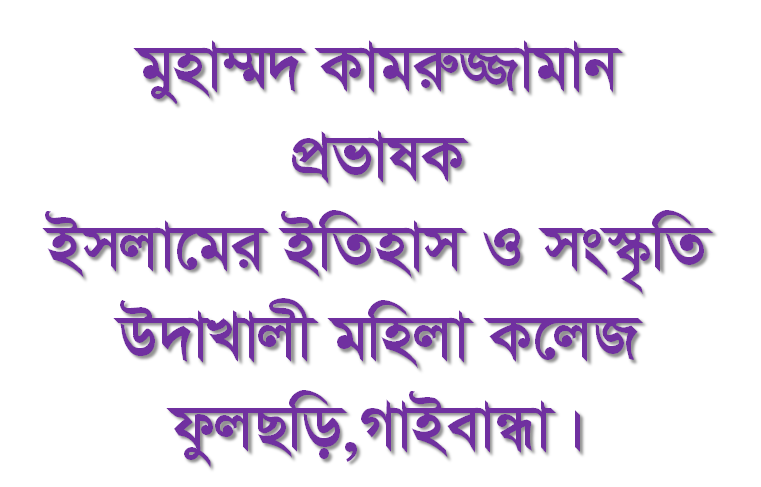 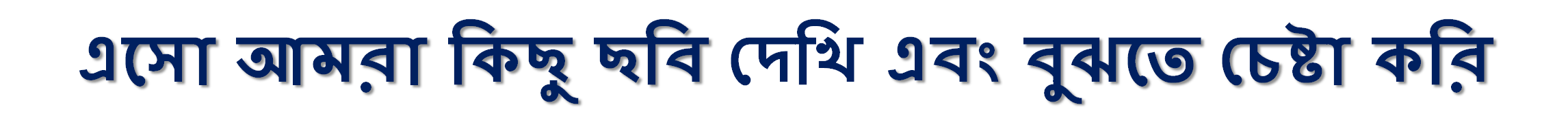 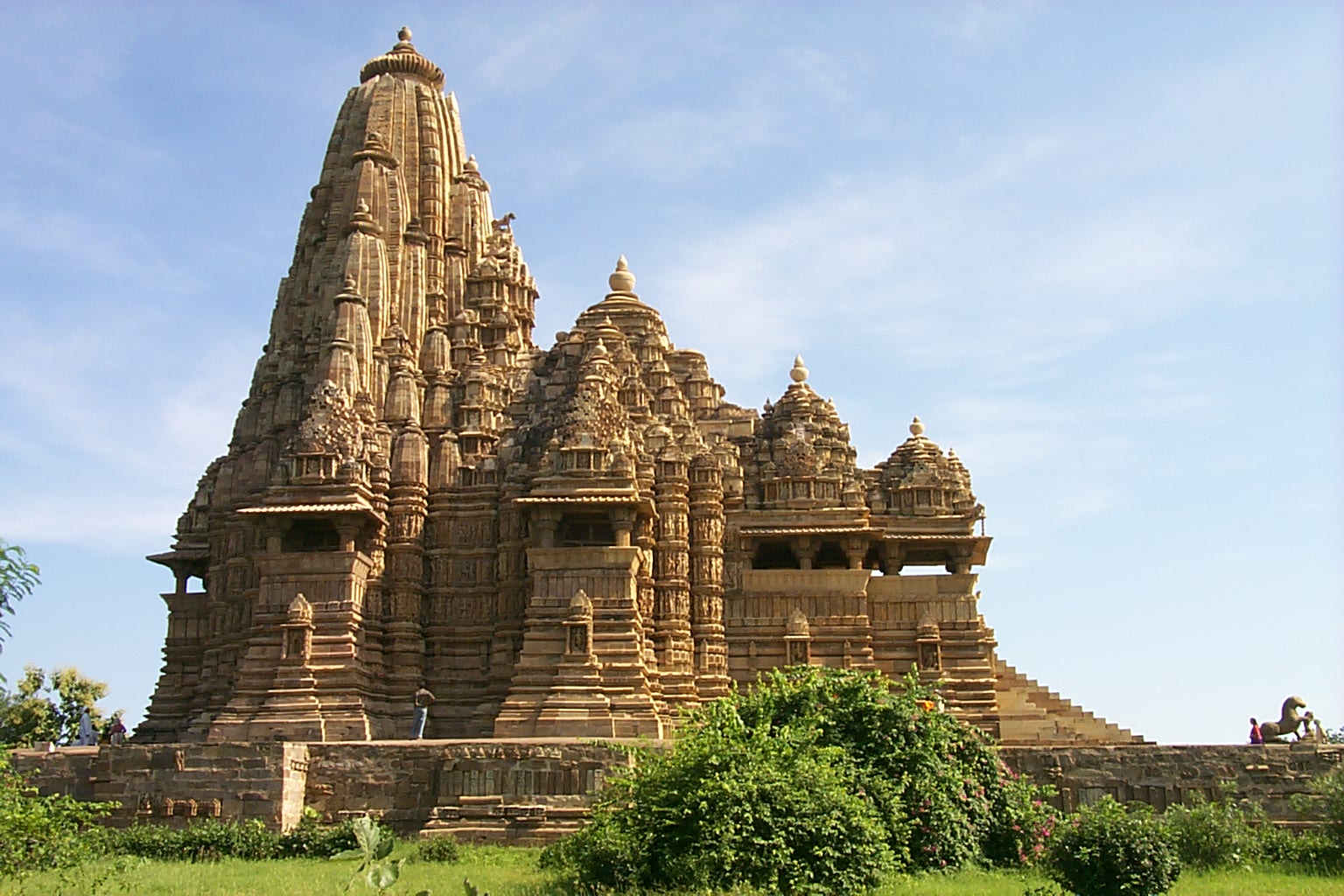 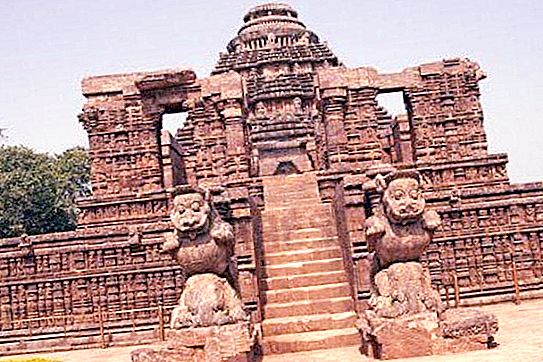 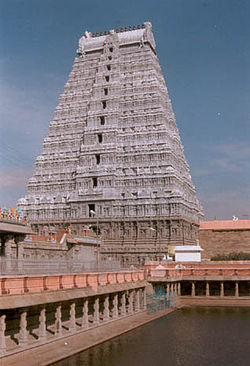 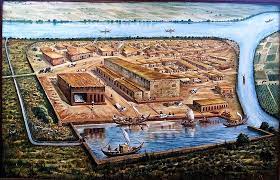 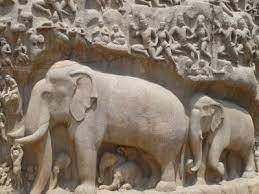 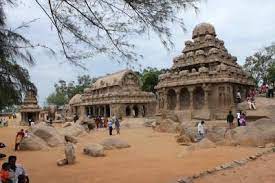 পা
ঠ
শি
রো
না
ম
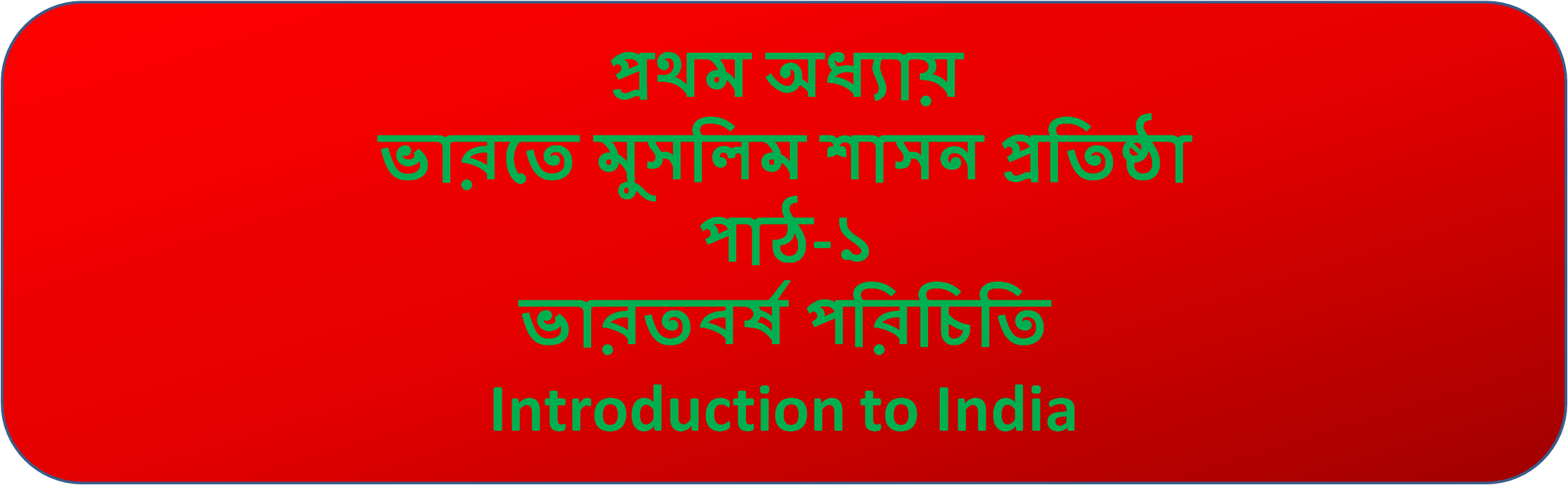 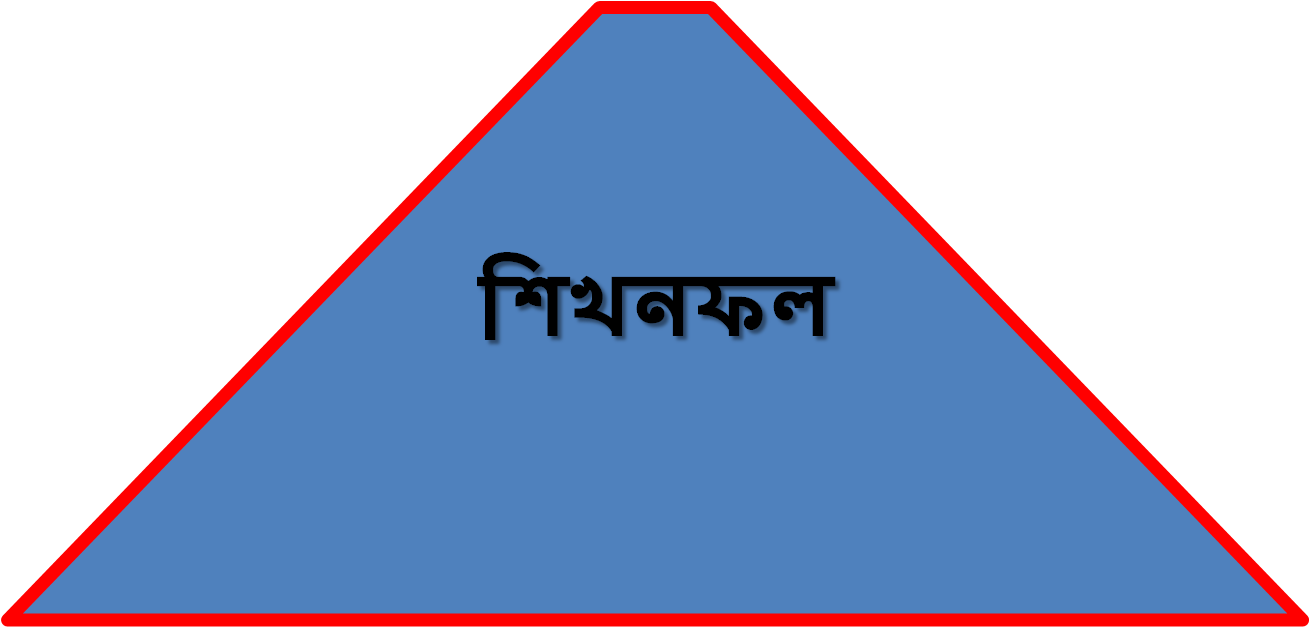 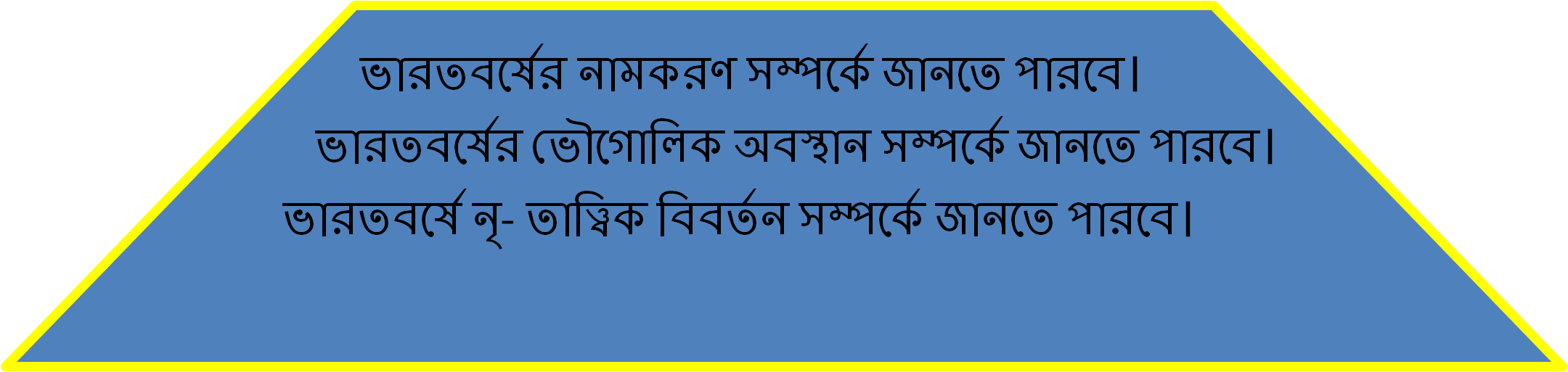 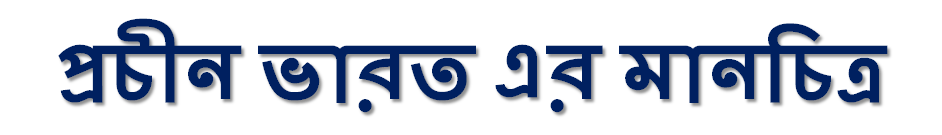 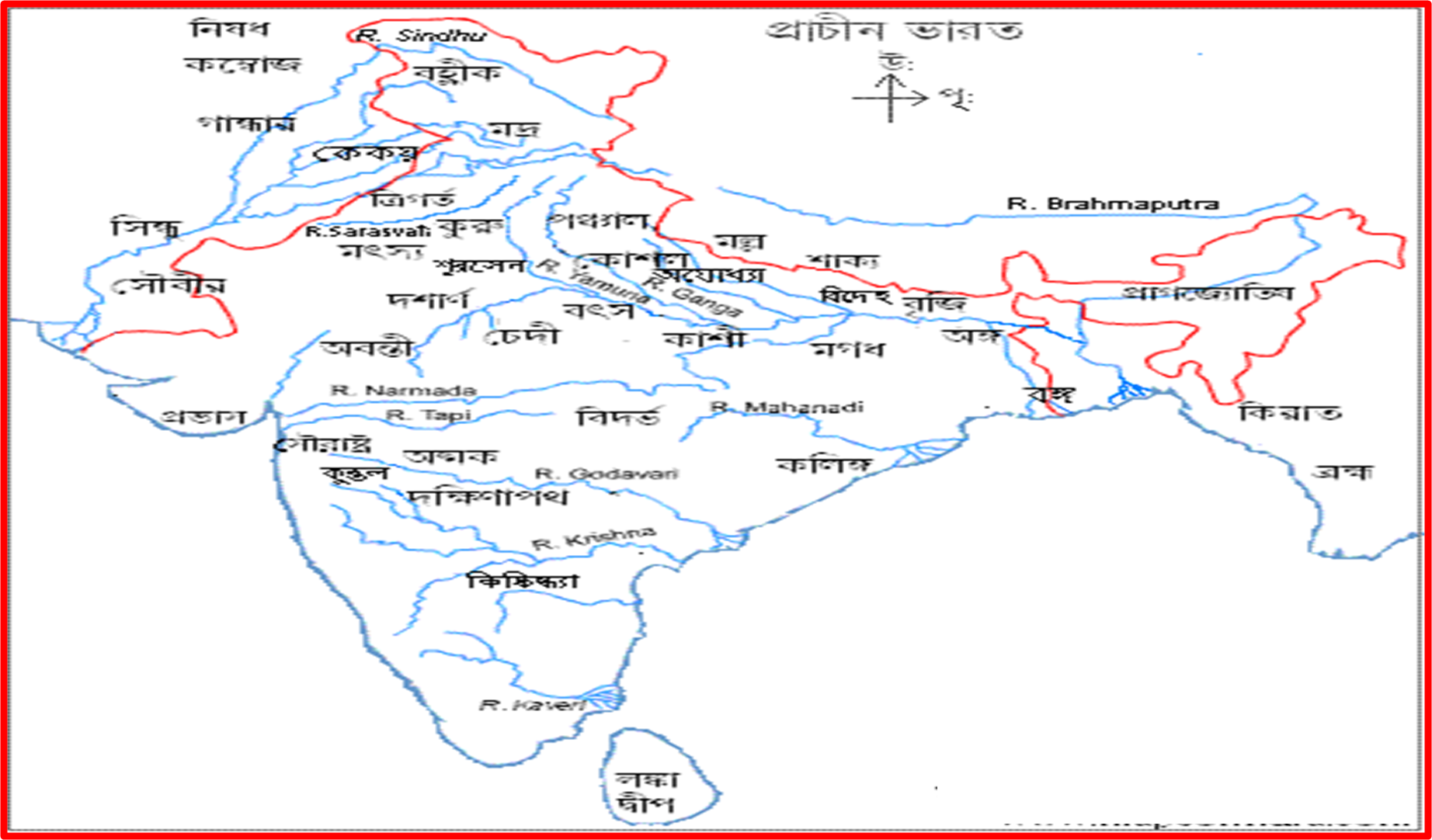 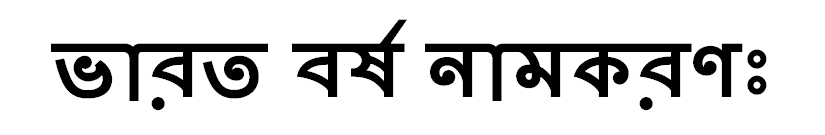 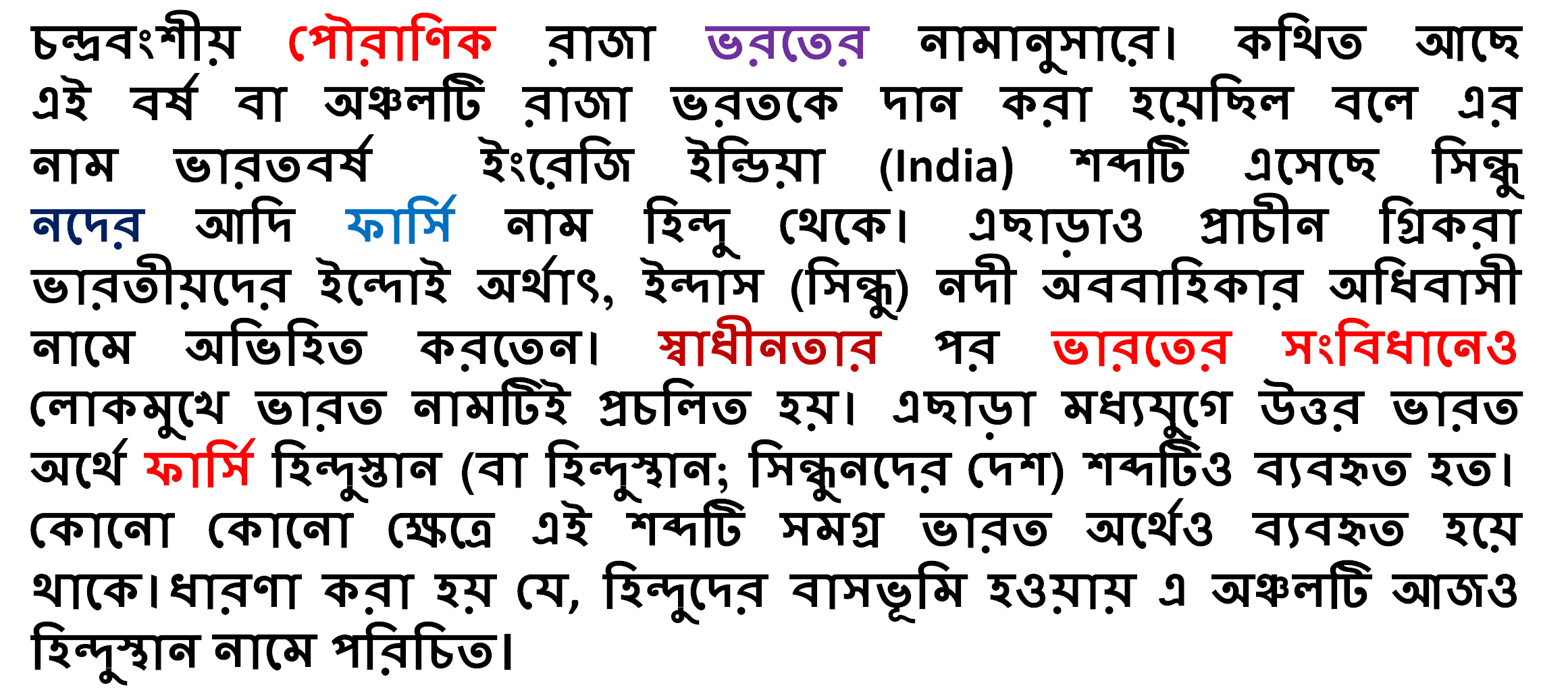 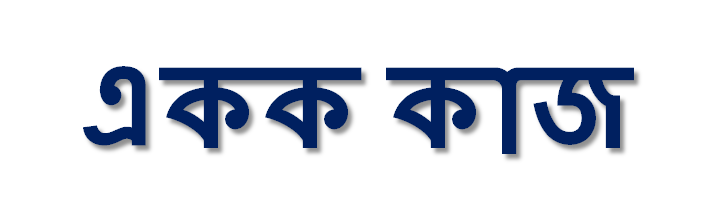 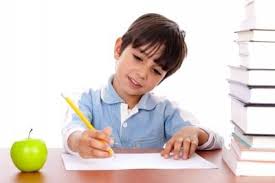 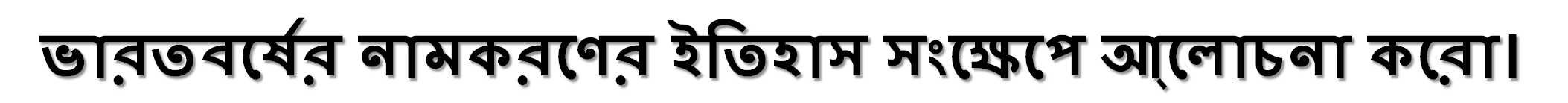 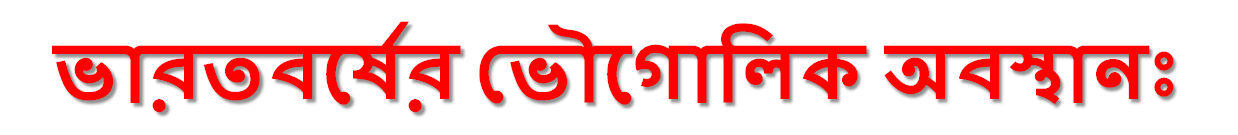 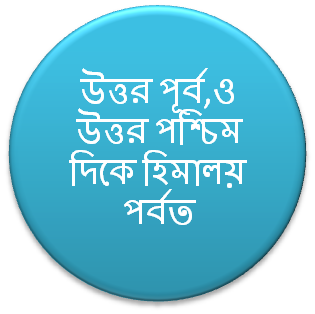 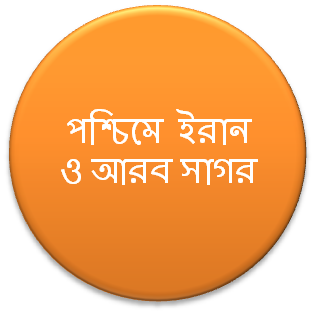 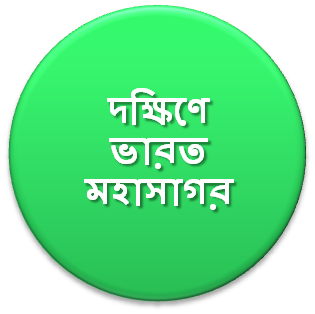 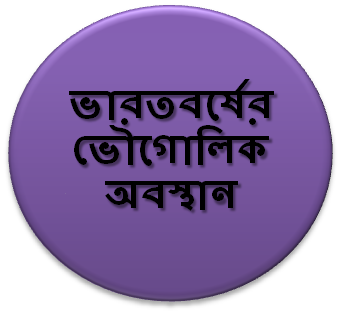 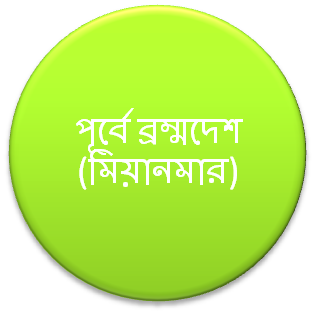 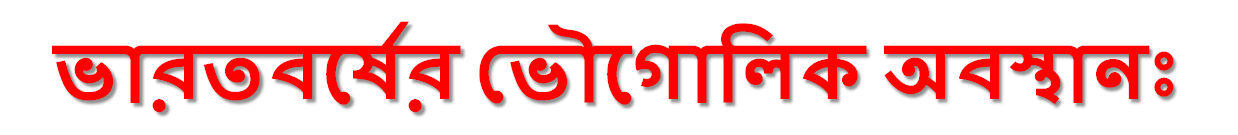 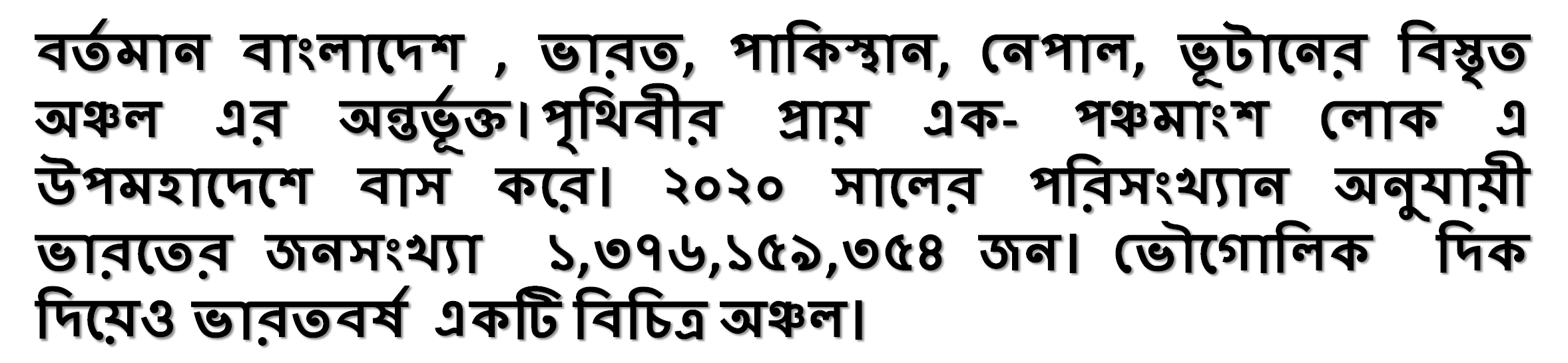 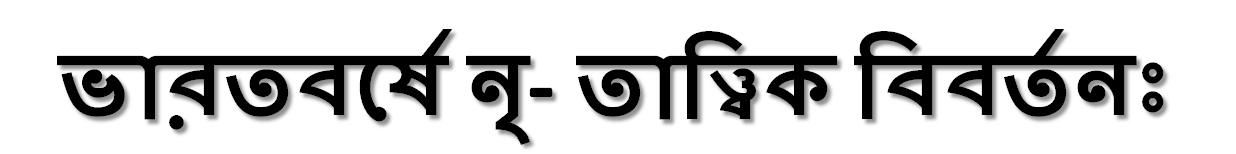 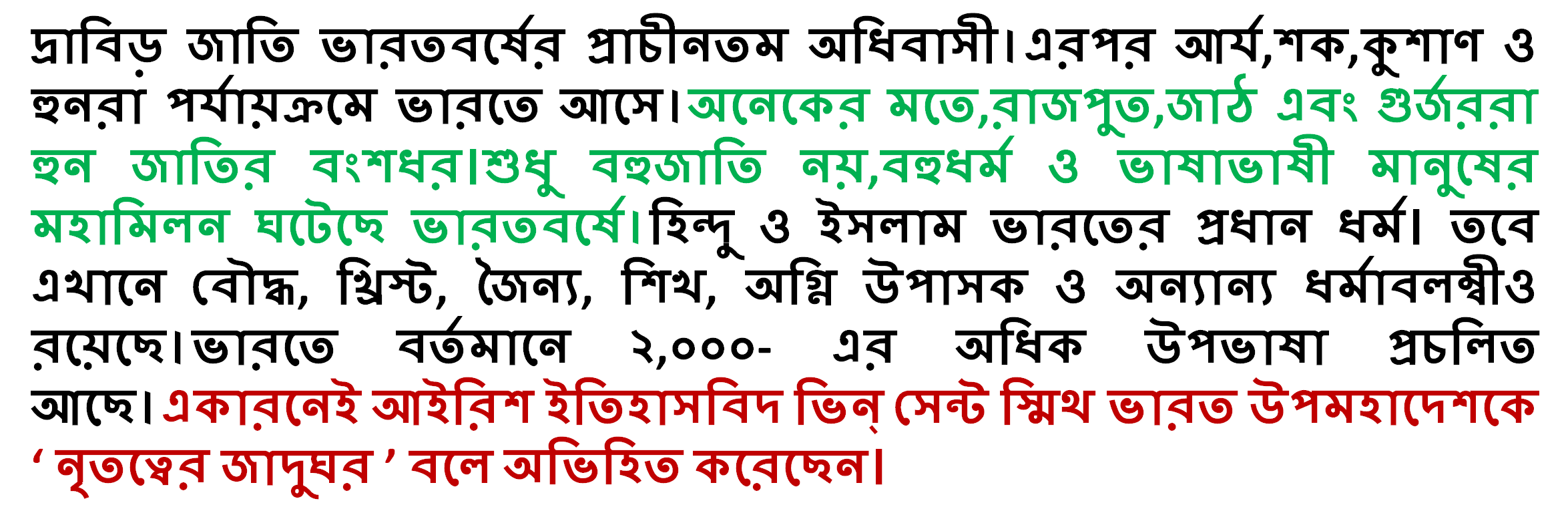 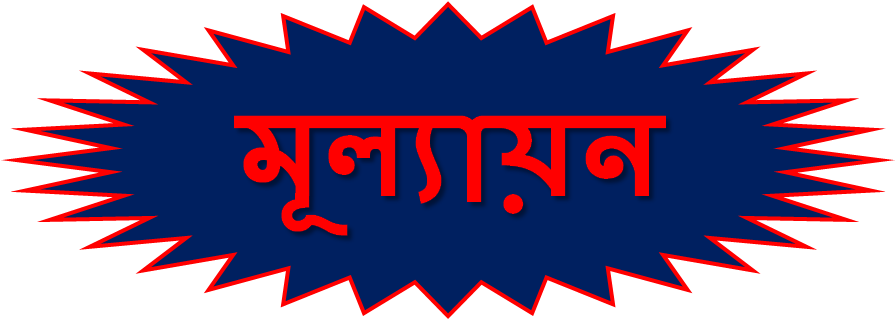 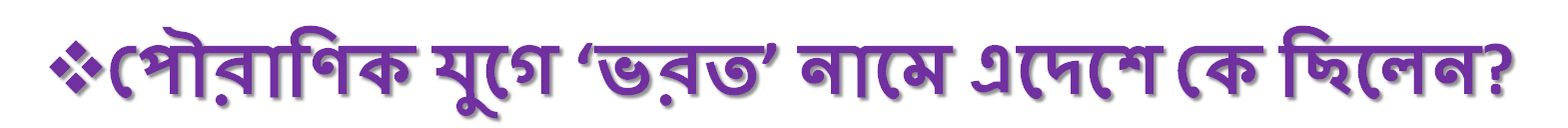 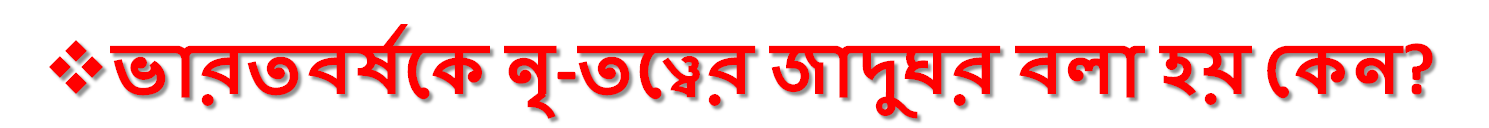 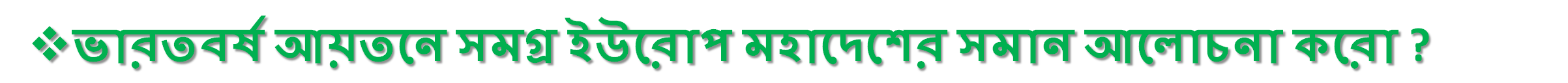 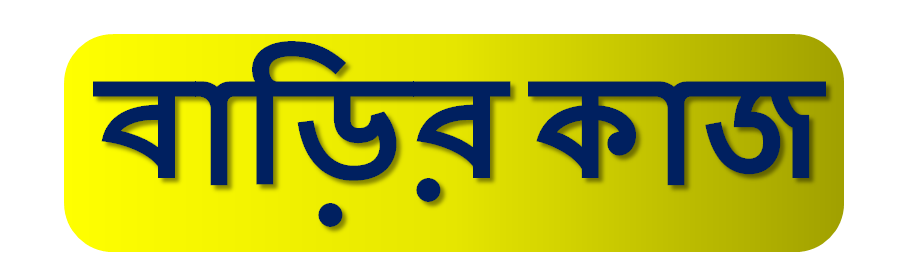 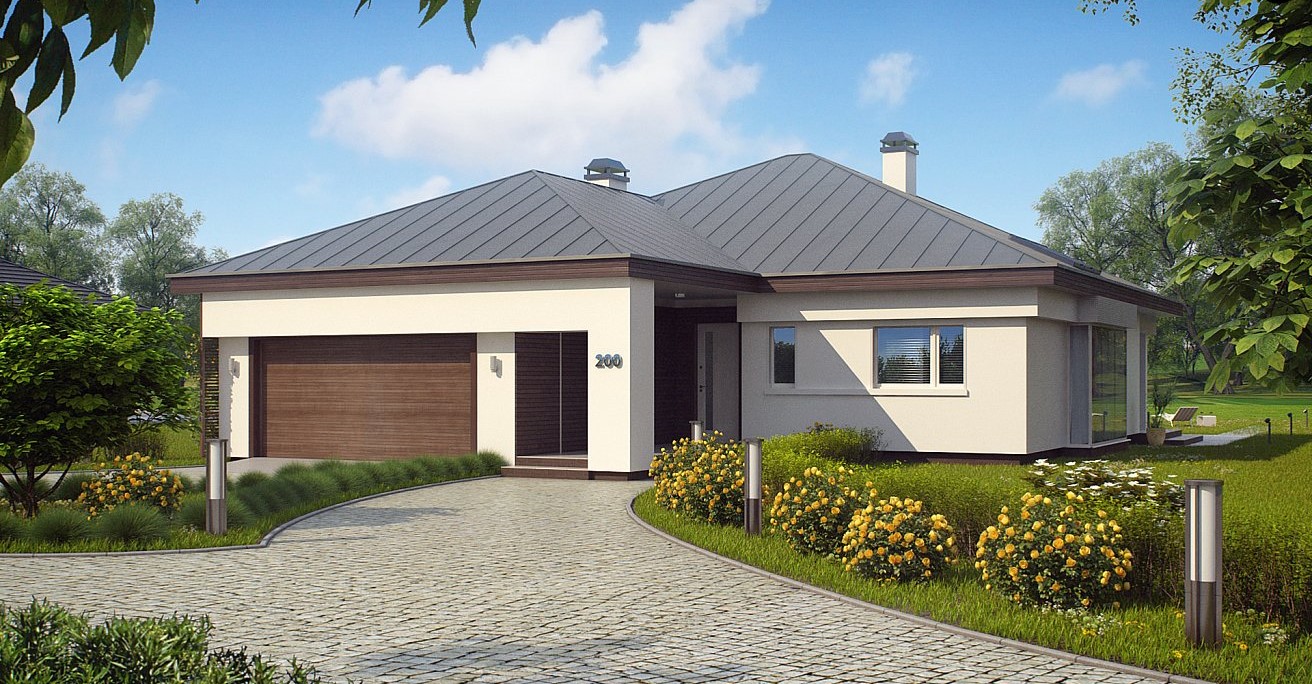 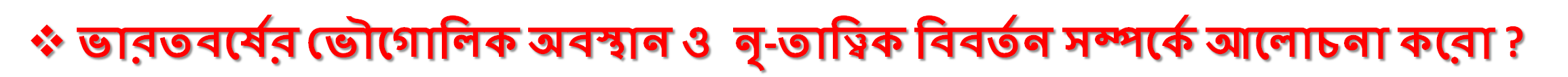 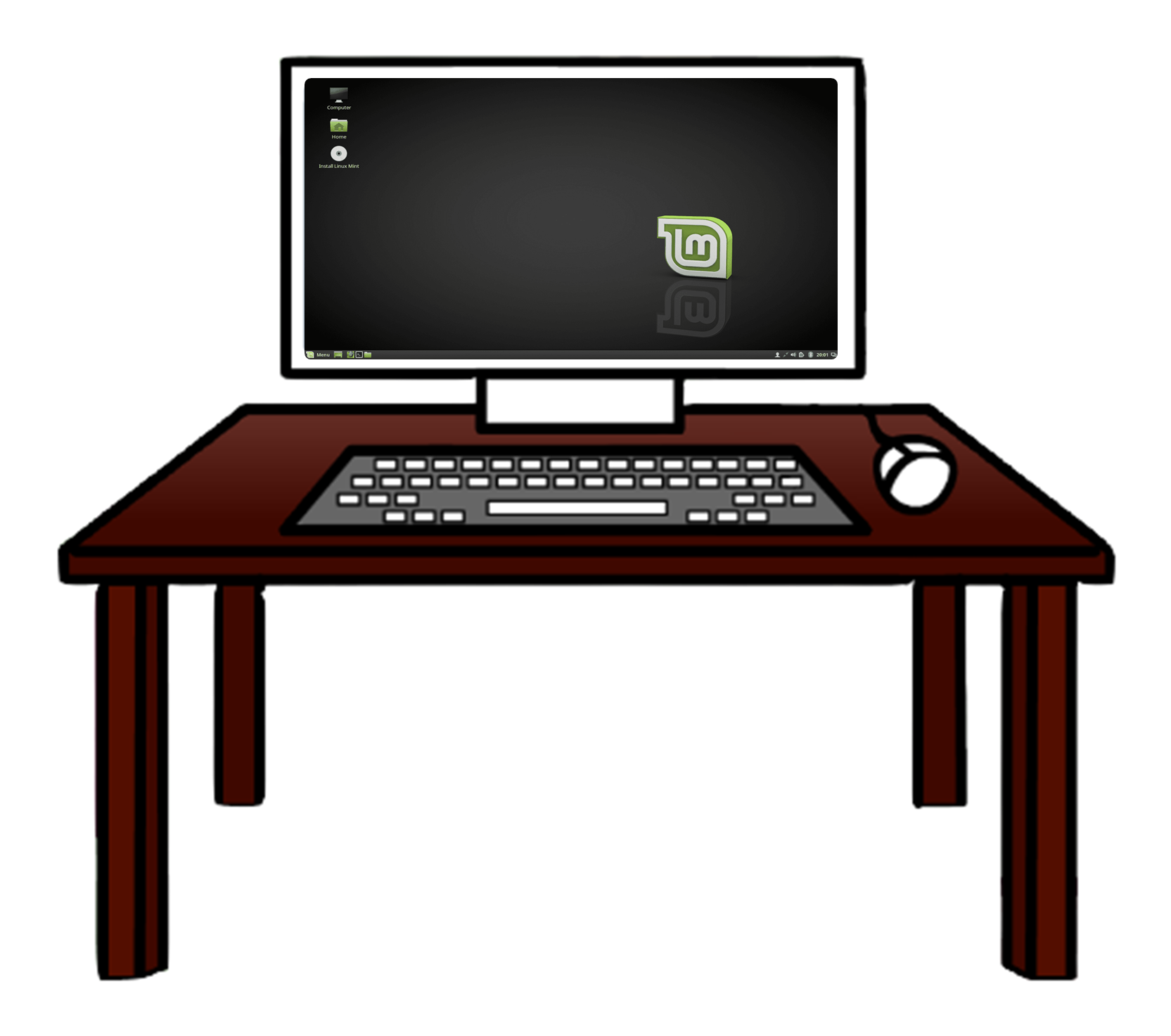 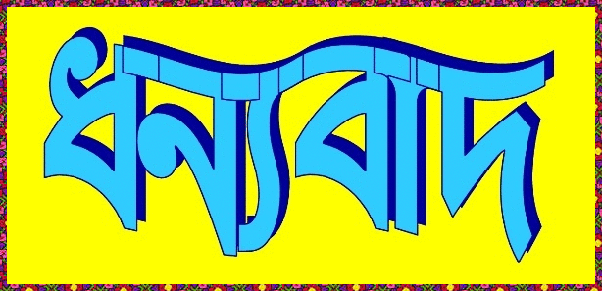